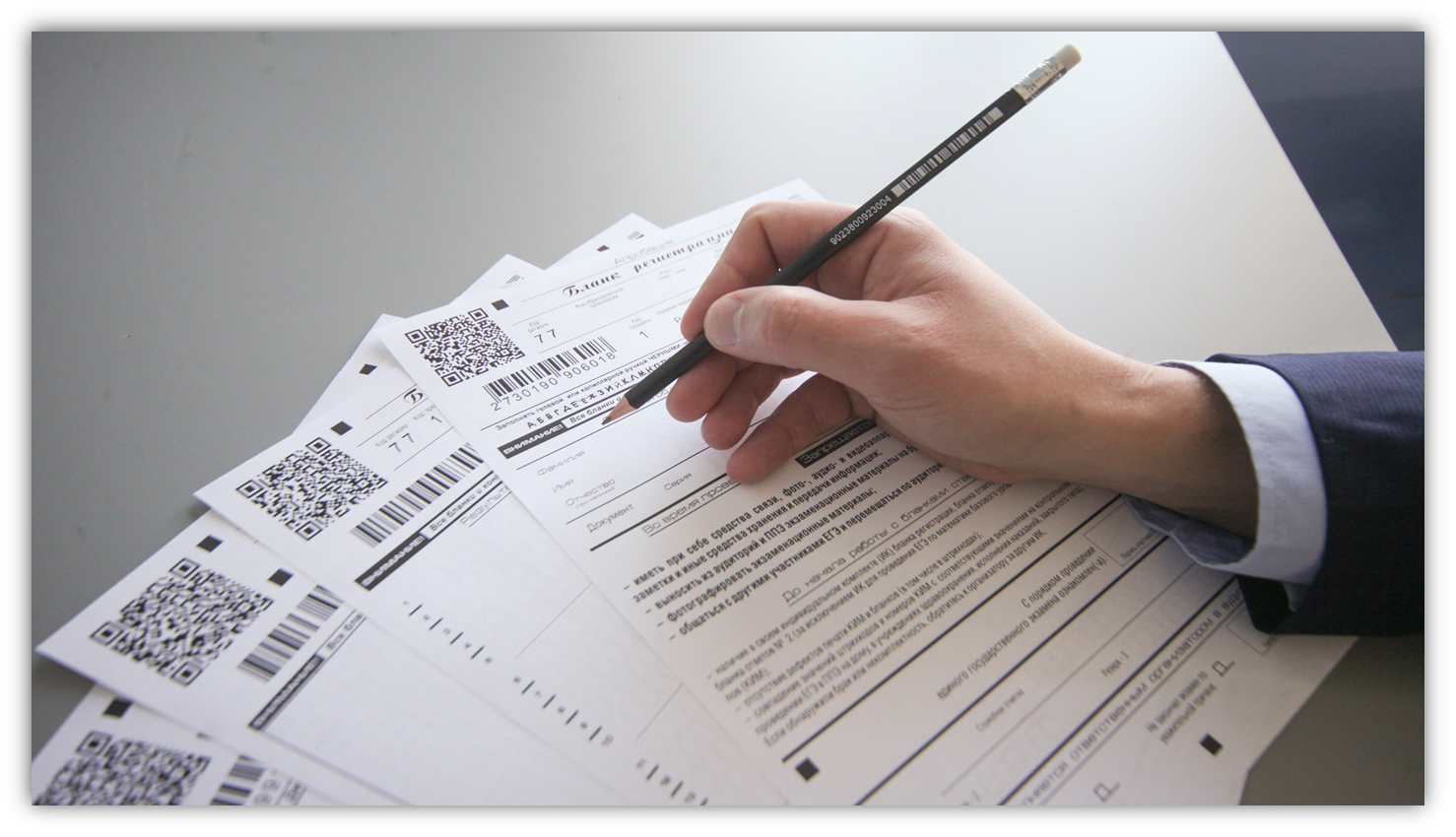 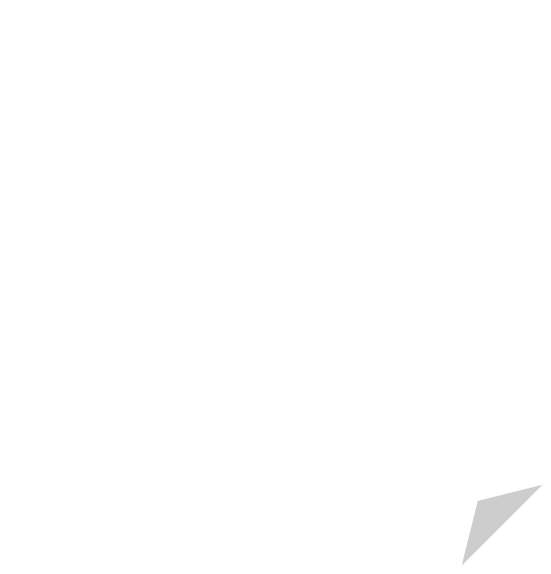 ПРАВИЛА ЗАПОЛНЕНИЯ БЛАНКОВ ВТМ 16.04.2025 г.
РТМ 18.04.2025г.
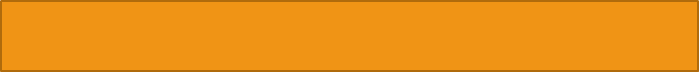 Бланки ВТМ, РТМ ОГЭ
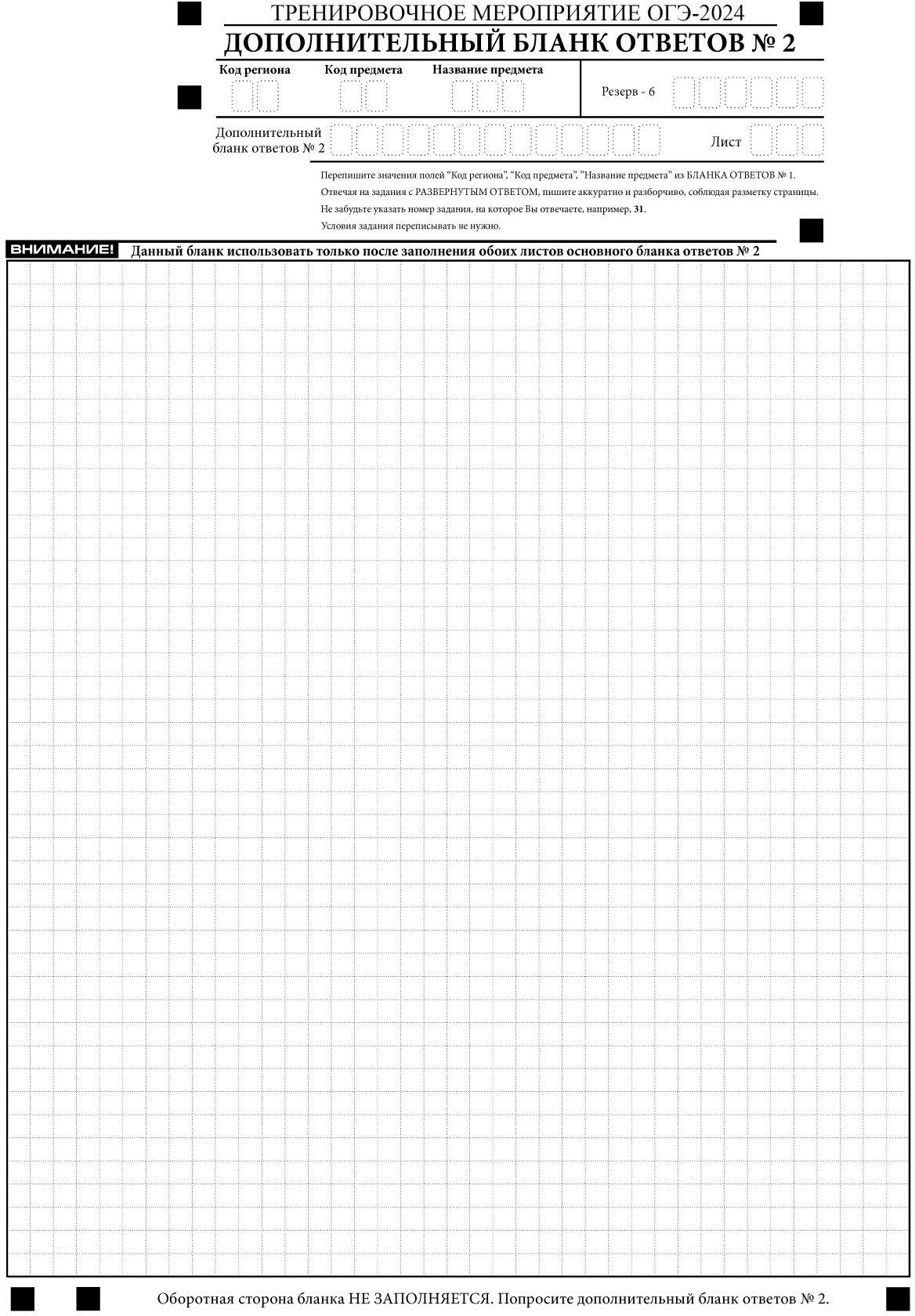 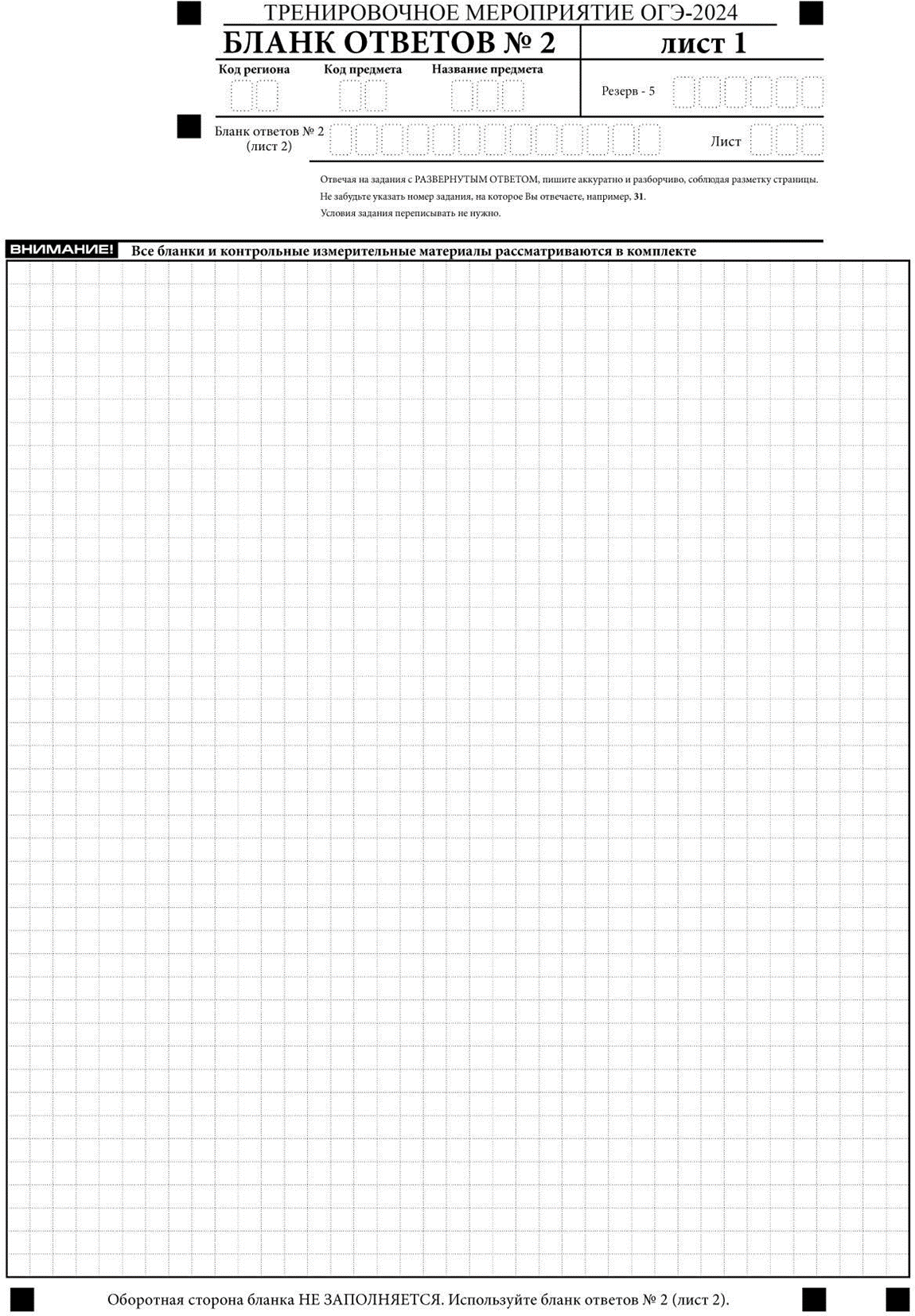 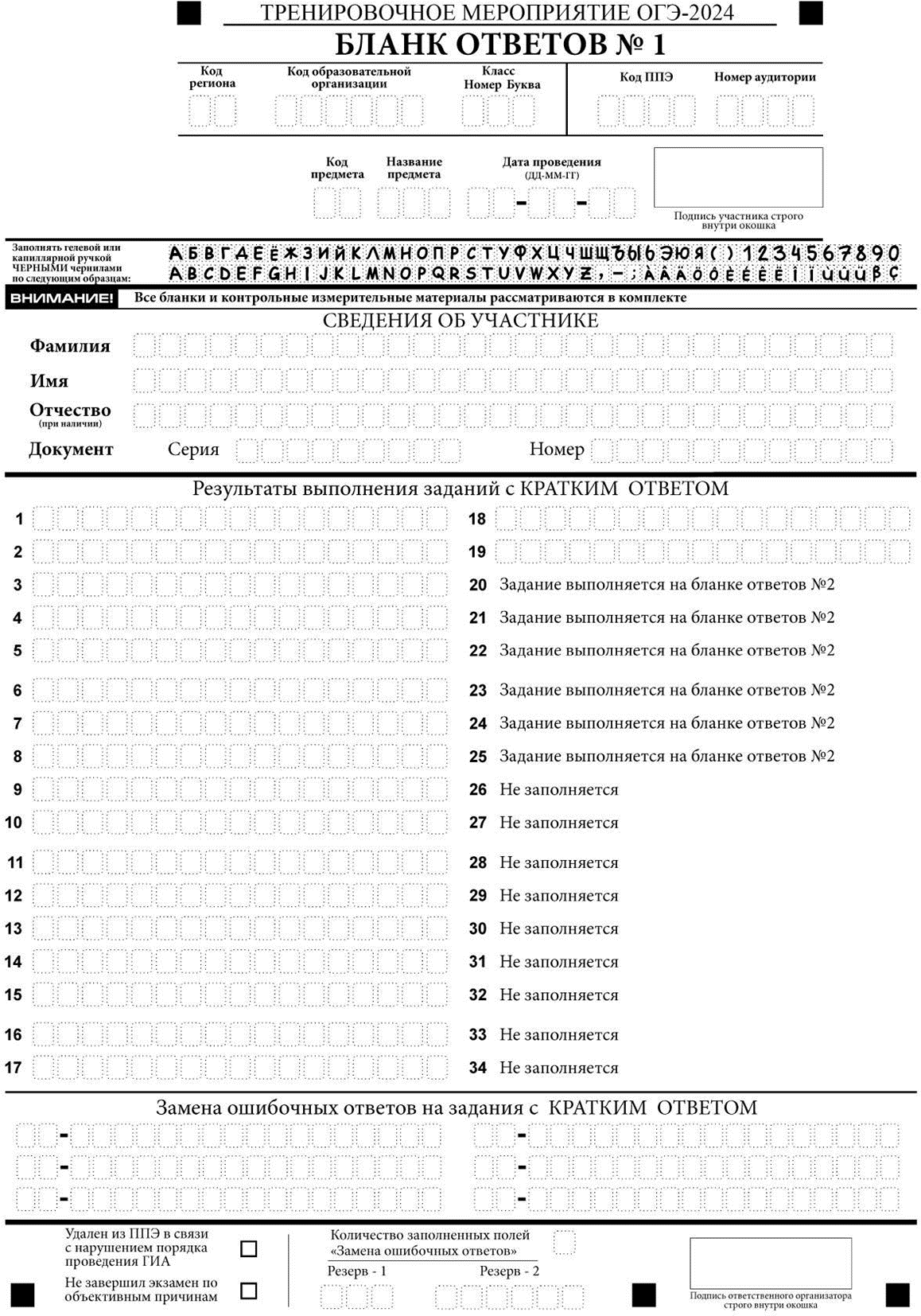 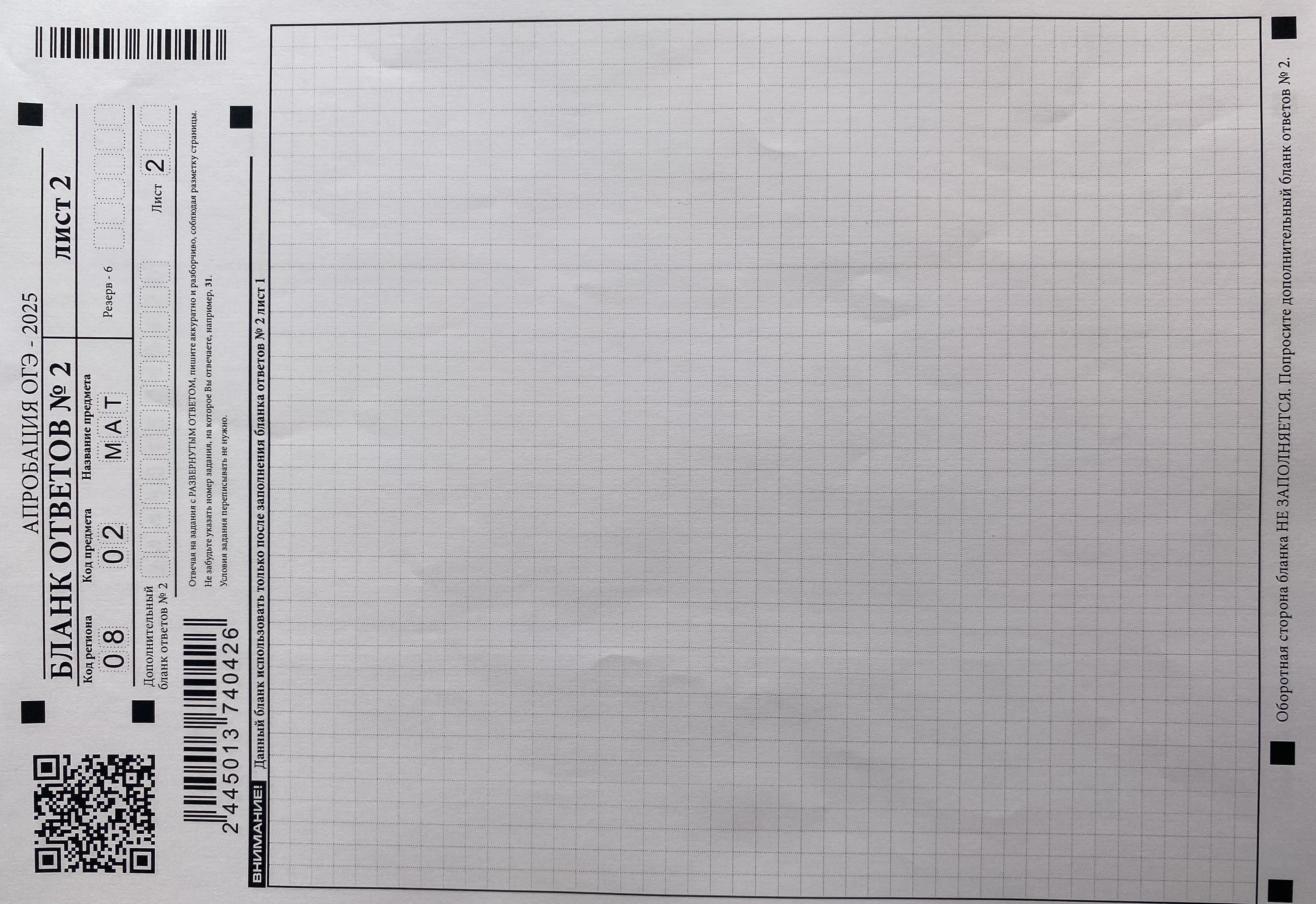 Запрещается:
3
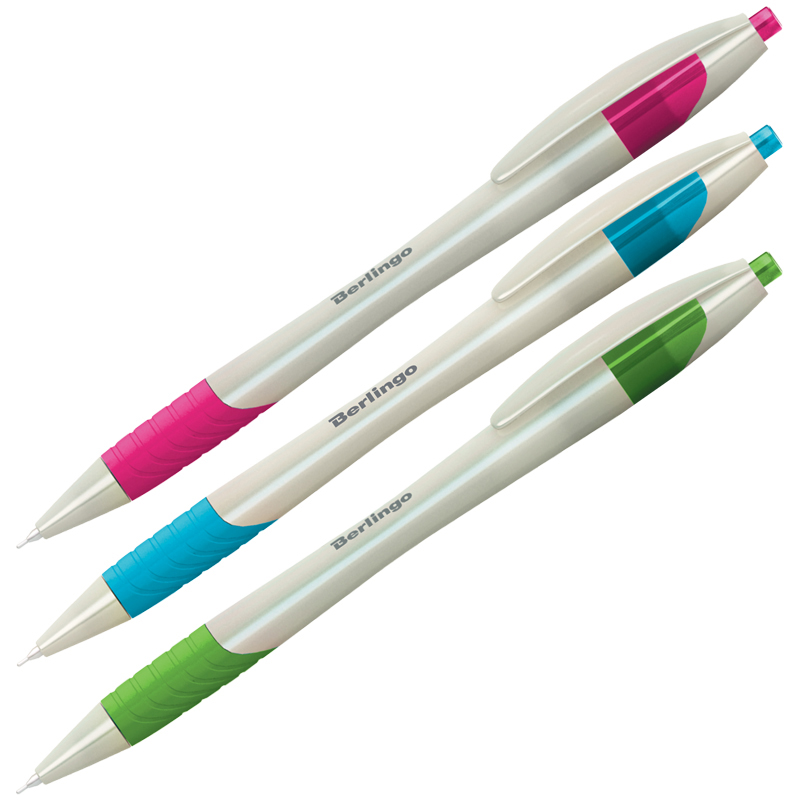 !!! Использовать для
заполнения бланков 
- цветные ручки вместо черной; 
- карандаш
(даже для черновых записей
на бланках);
- средства для
исправления внесенной в
бланки информации
(«корректор», «ластик» и др.).
!!! Делать в полях бланков,
вне полей бланков или в
полях, заполненных
типографским
способом, какие-либо
записи и пометки, не
относящиеся к
содержанию полей
бланков.
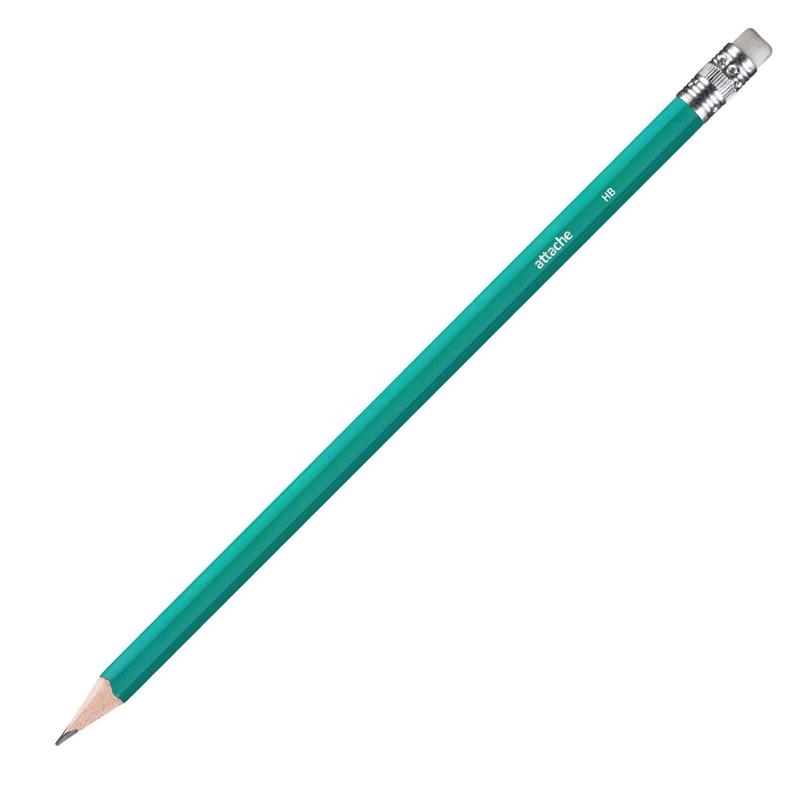 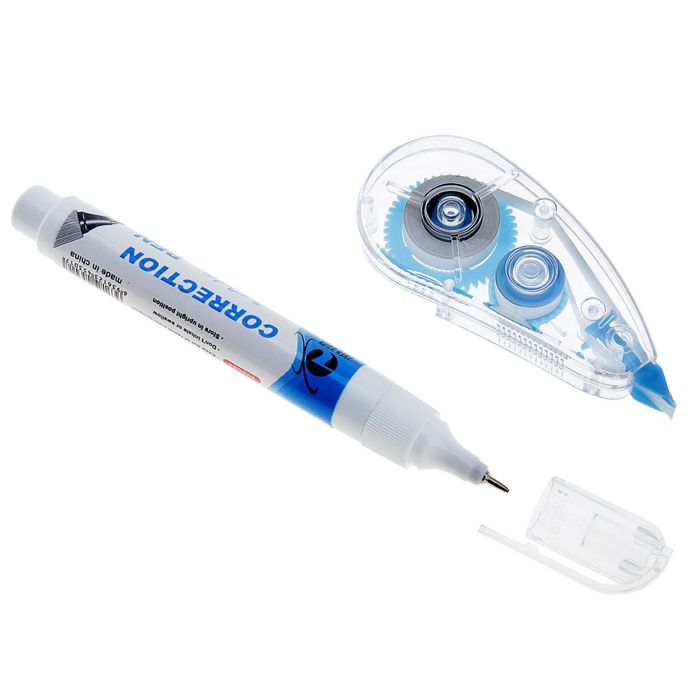 !!! На Бланках ответов № 1 и № 2, а также на Дополнительном бланке ответов № 2 не должно быть пометок, содержащих информацию о личности участника ОГЭ.
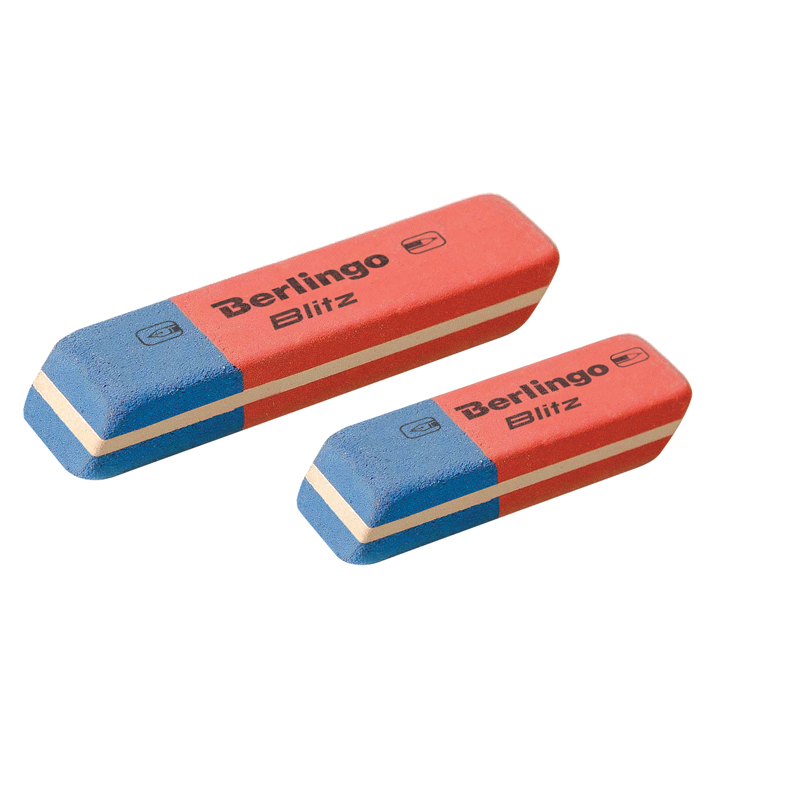 Бланки  заполняются гелевой ручкой чёрного цвета!
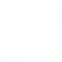 Каждое поле в бланках заполняется, начиная с первой клетки
Код образовательной организации – указывается код ОО, в которой обучается участник экзамена
Класс: номер, буква – указывается информация о классе, в котором обучается участник
Номер аудитории – указывается номер аудитории, у которой проводится ОГЭ
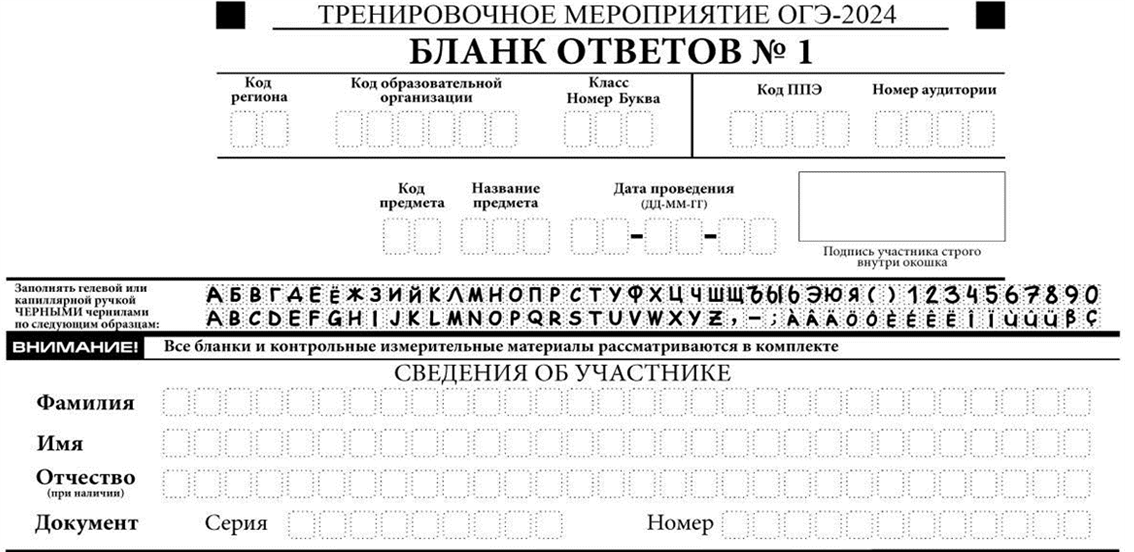 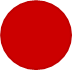 1
2
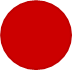 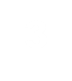 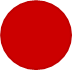 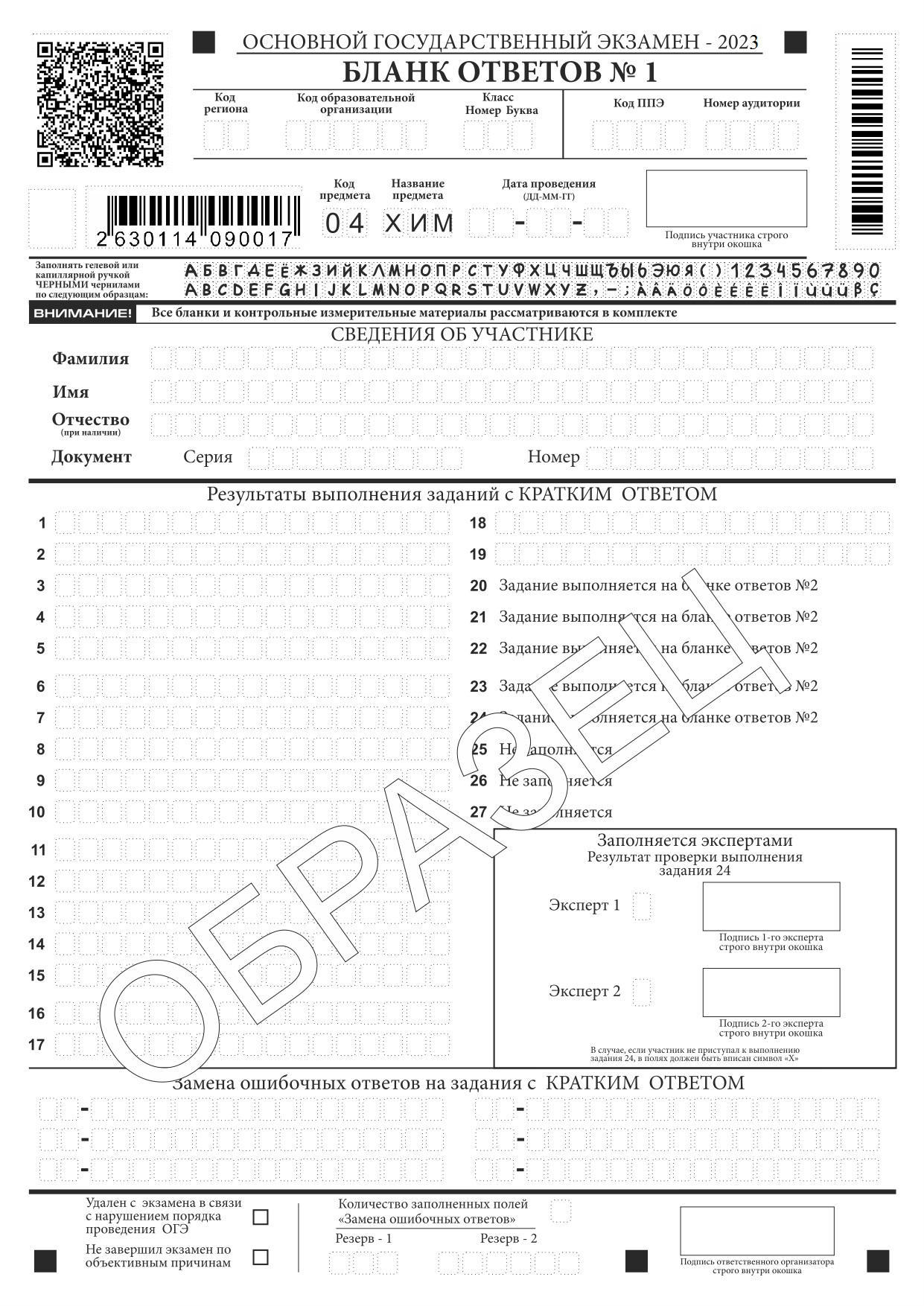 Если участник ОГЭ не имеет информации для заполнения какого-то конкретного поля, он должен оставить это поле пустым (не делать прочерков!).
Способы исправления ошибок при заполнении
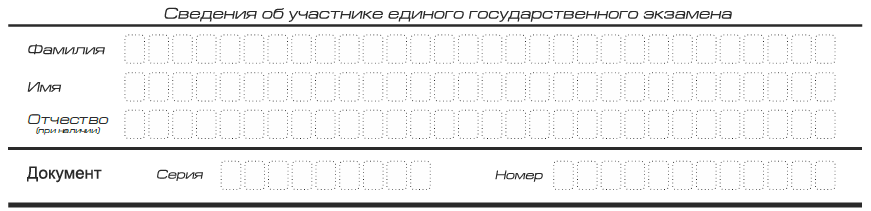 И  В  А  Н О  В
И  В  А  Н О  В
И  В  А  Н
И  В  А  Н
И В А Н О В И Ч
П Е Т Р  О В И Ч
И  В  А  Н О  В  И  Ч
П  Е  Т  Р  О  В И  Ч
7
6
7
8  5   2  0
4  6   5  0
9   5  8  1   2  6
- Запись новых символов (цифр, букв) более жирным шрифтом поверх ранее написанных символов (цифр, букв);
- Зачеркивание ранее написанных символов (цифр, букв) и заполнение свободных клеточек справа новыми символами (цифрами, буквами)
5
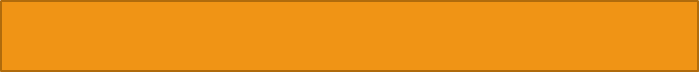 Количество заполненных полей «Замена ошибочных ответов»
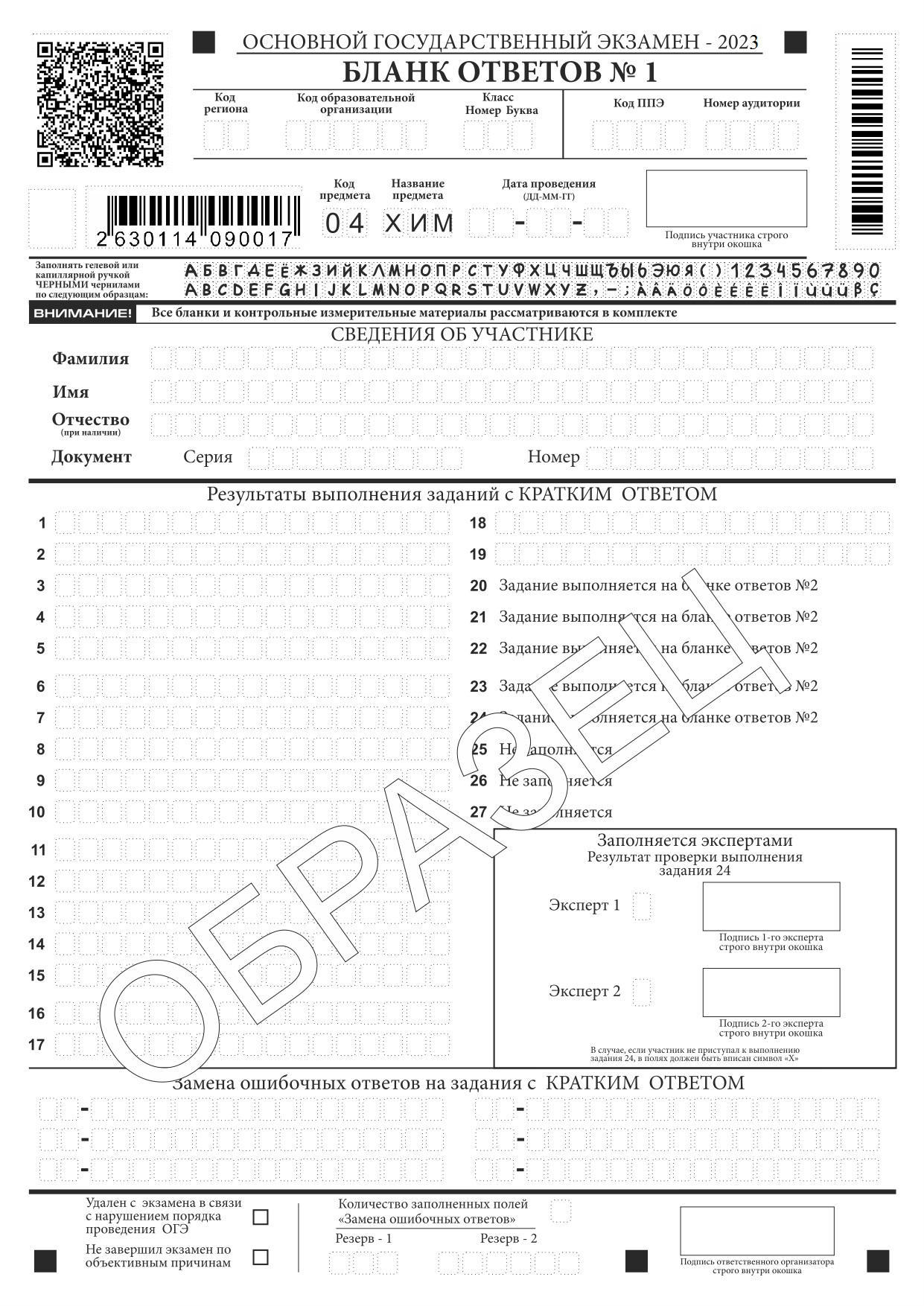 1  5
1  2
4
5 7 8
4
1  9
5 7
С О Л Н Ц Е
1  0
4
6 7  8
2
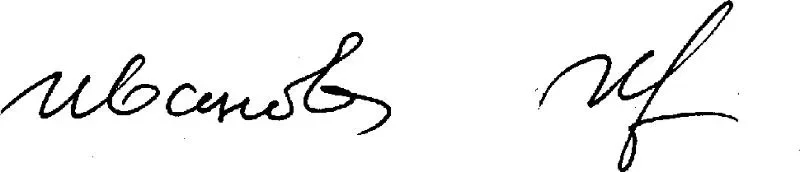 Если в   области замены   ошибочных ответов  на задания с кратким ответом будет заполнено  несколько полей для одного и того же номера  задания – 
ответ будет засчитан от последней  замены
В случае если заполнено только поле для номера задания, а новый ответ не внесен, то для оценивания будет использоваться пустой ответ
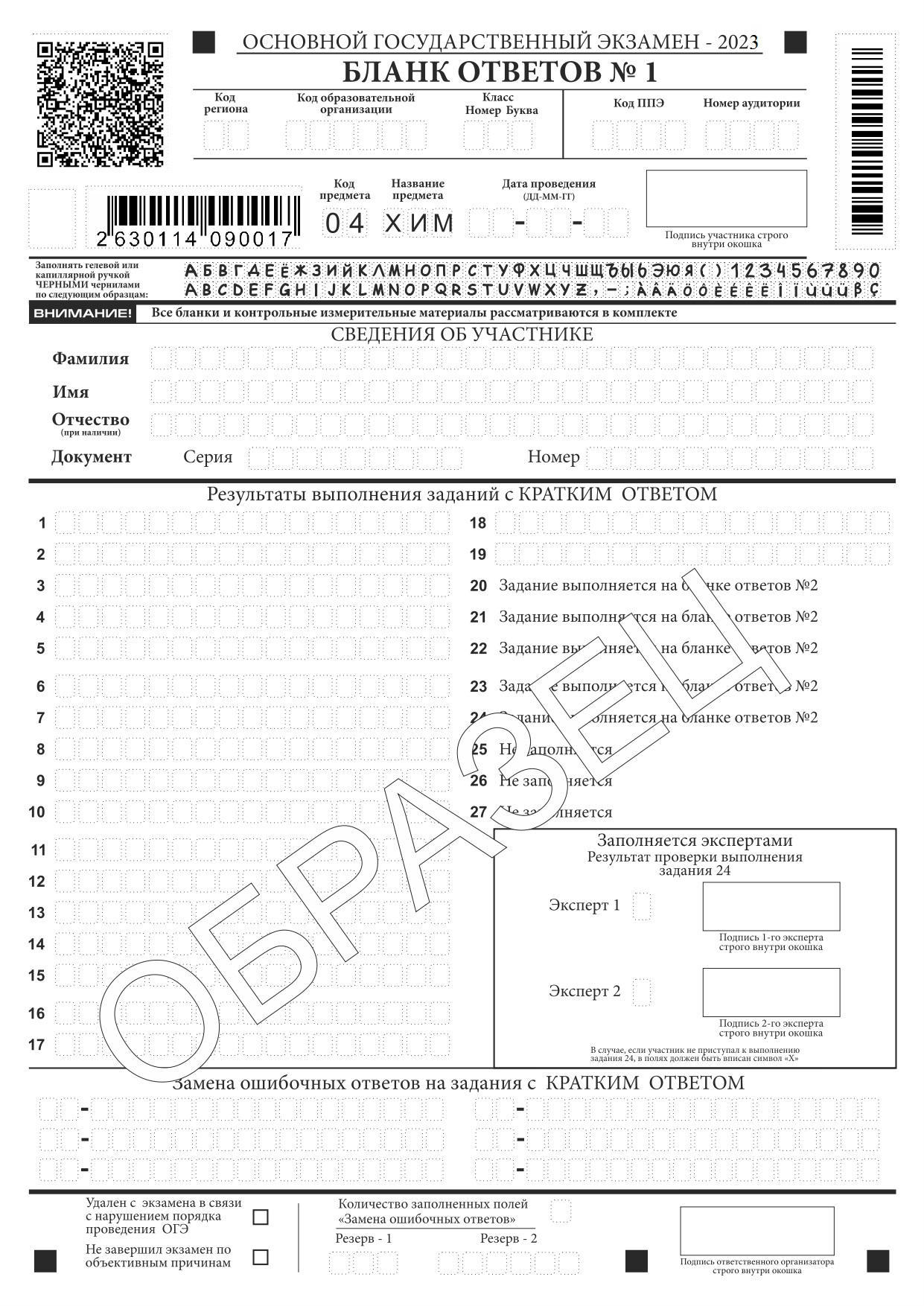 Х
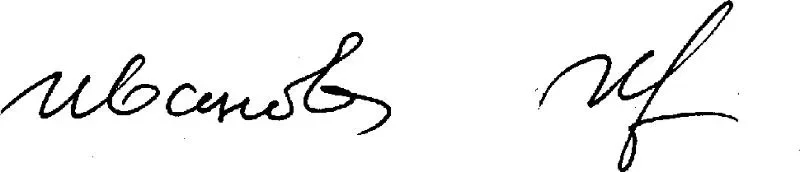 В случае если участник экзамена НЕ использовал поле «Замена ошибочных ответов на задания с кратким ответом» организатор в поле «Замена ошибочных ответов» ставит «Х» и подпись в специально отведенном месте.
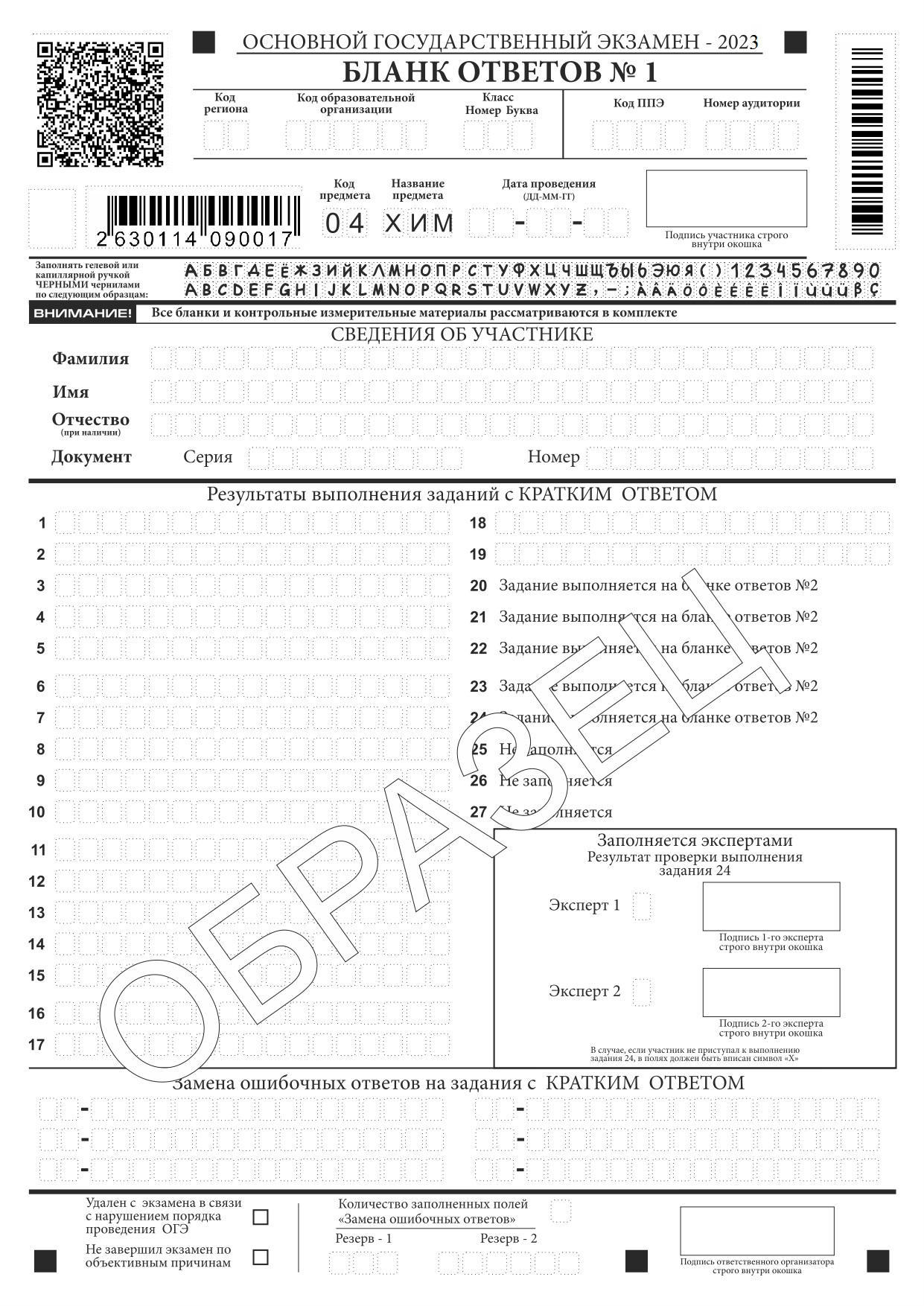 Х
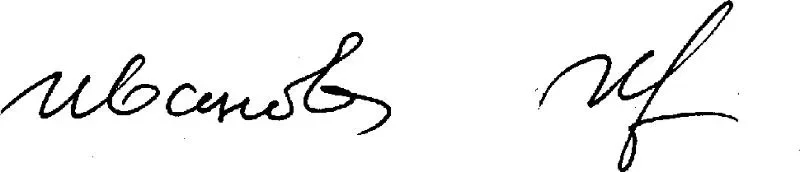 Х
В случае досрочного завершения экзамена участником ОГЭ
отметка организатора в аудитории заверяется подписью организатора в специально отведенном для этого поле
Заполняется форма ППЭ-22 «Акт о досрочном завершении экзамена по объективным причинам» в штабе ППЭ в зоне видимости камер видеонаблюдения
Вносится соответствующая запись в форме ППЭ-05-02 «Протокол проведения ОГЭ в аудитории».
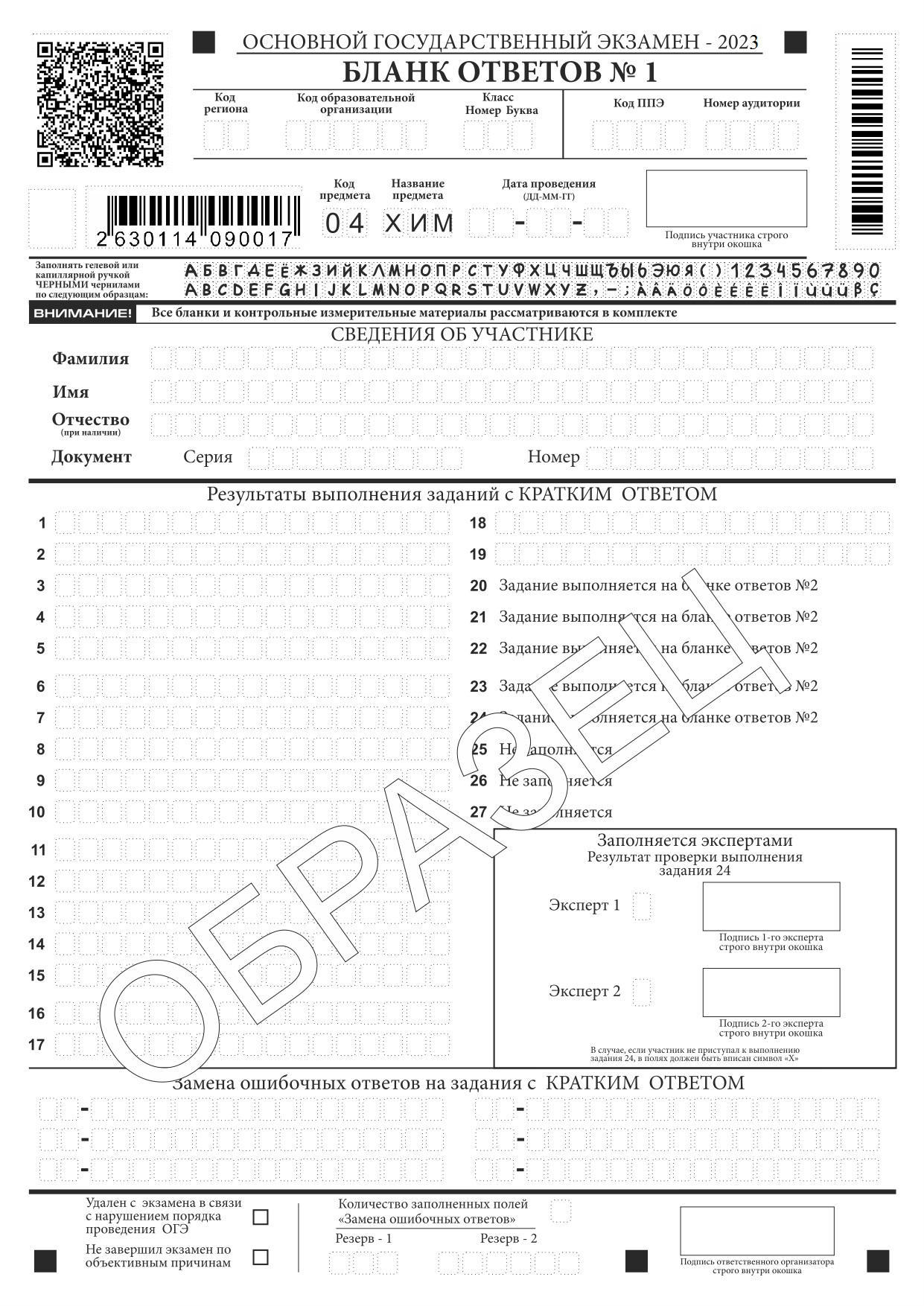 Х
Х
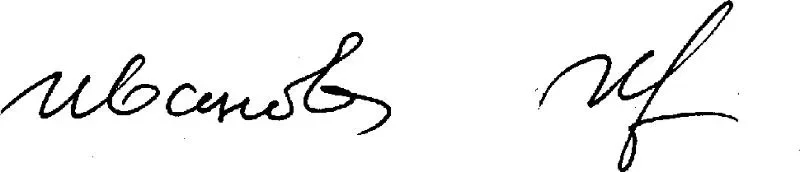 В случае удаления участника ОГЭ
отметка организатора в аудитории заверяется подписью организатора в специально отведенном для этого поле
Вносится соответствующая запись в форме ППЭ-05-02 «Протокол проведения ОГЭ в аудитории».
Заполняется форма ППЭ-21 «Акт об удалении участника ГИА», ППЭ-21С, ППЭ-21-П1, ППЭ-21-П2, ППЭ-21-П3 (при наличии) в штабе ППЭ в зоне видимости камер видеонаблюдения
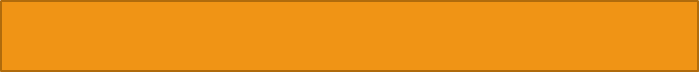 Бланк ответов № 2
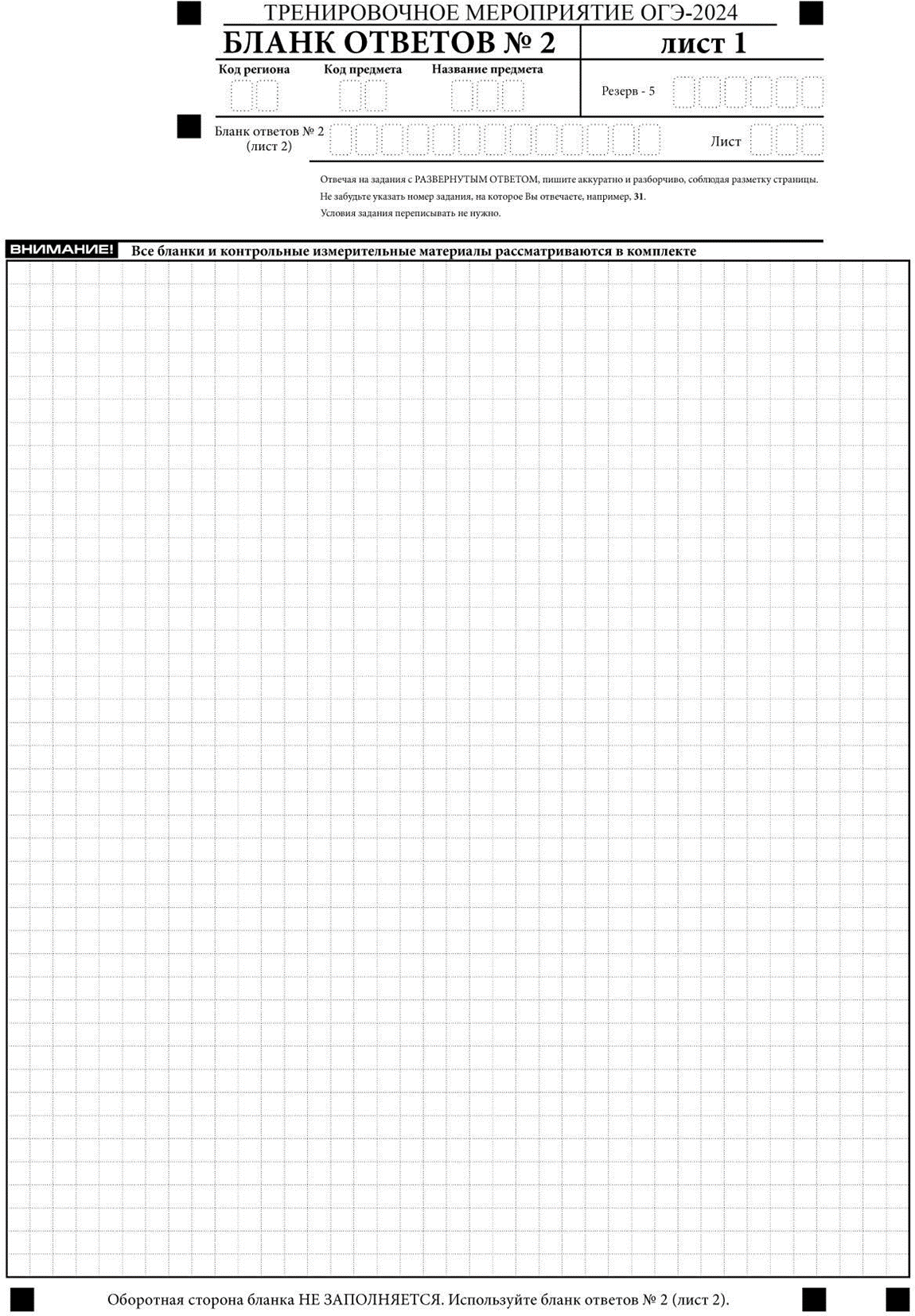 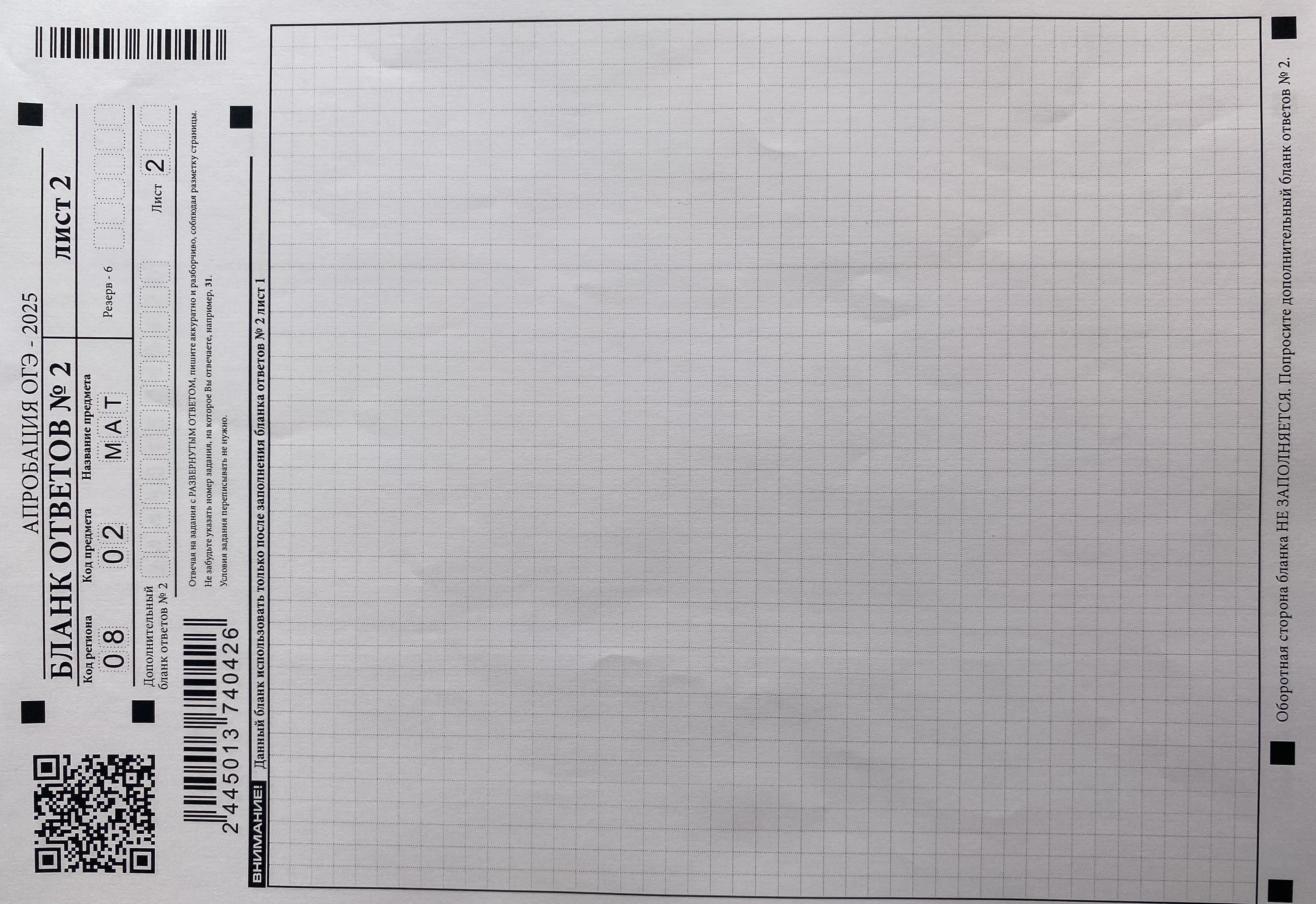 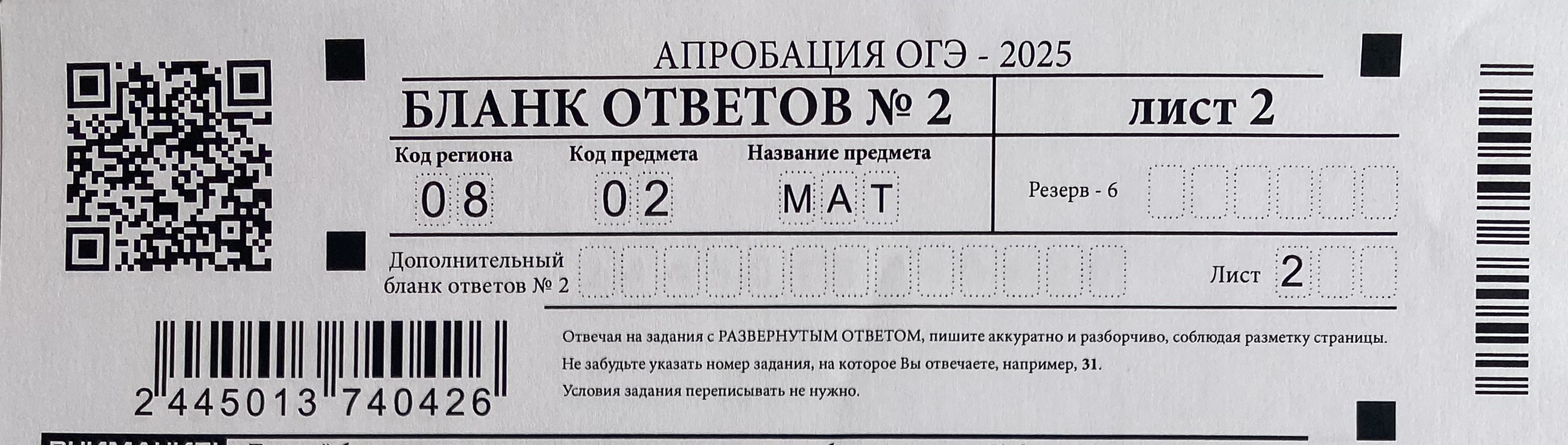 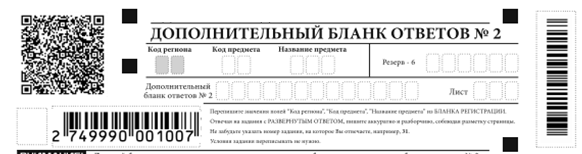 Поле «Дополнительный бланк ответов № 2» в листе 2 бланка ответов №2 заполняет организатор в аудитории при выдаче дополнительного бланка ответов №2, вписывая в это поле цифровое значение штрих-кода ДБО №2 (расположенное под штрих- кодом бланка), который выдаётся участнику ОГЭ.
Если дополнительный бланк ответов № 2 не выдавался, то поле «Дополнительный бланк ответов № 2» остается пустым.
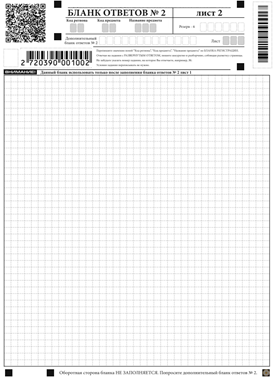 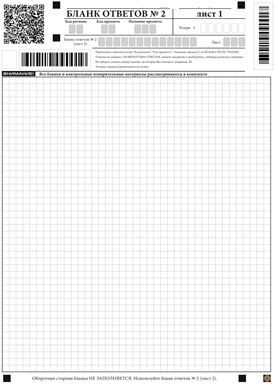 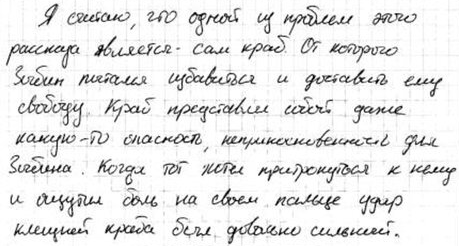 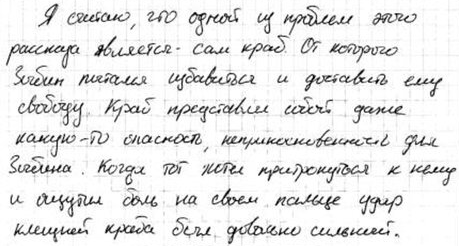 СМ. далее
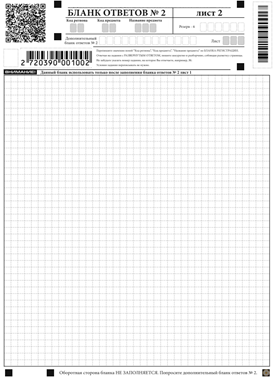 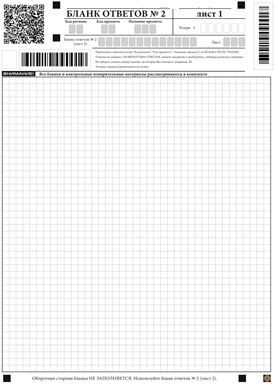 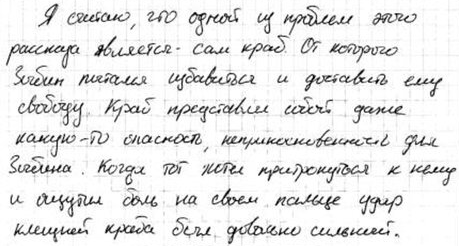 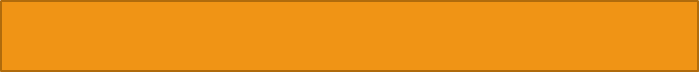 Дополнительный бланк ответов № 2
Поля верхней части бланка («Код региона», «Код предмета» и «Название предмета») заполняются участником самостоятельно и должны полностью соответствовать информации, указанной в бланке ответов № 2.
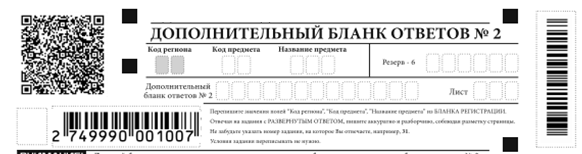 3
В поле «Лист» организатор в аудитории при выдаче дополнительного 

бланка ответов № 2 вносит порядковый номер листа работы участника экзамена, начиная с цифры 3.
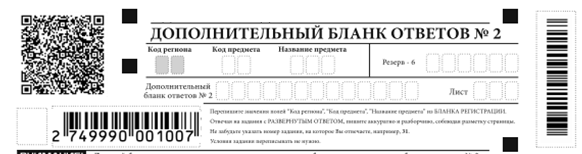 3
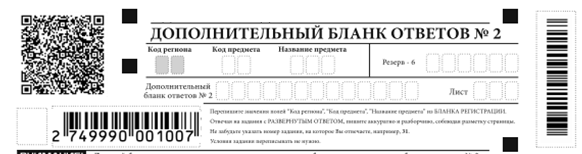 4
При выдаче участнику экзамена последующих ДБО №2,
цифровое значение штрих-кода последнего ДБО №2 
вносится в поле «Дополнительный бланк ответов №2» предыдущего ДБО №2
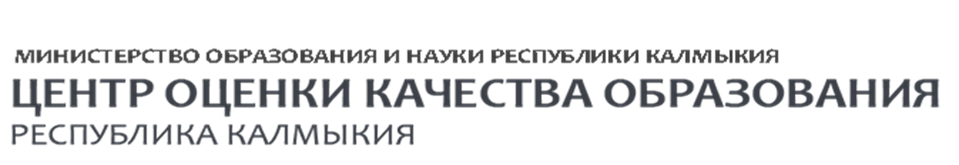 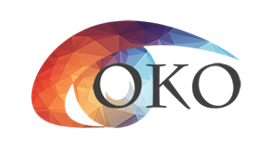 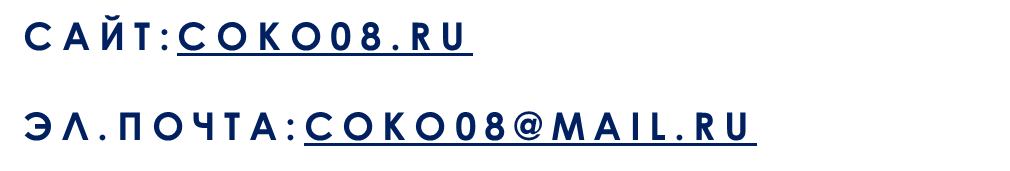